EA:n uudet jäsenluokat  VANK-P 1.2.2022Risto Suominen / FINAS
10.10.2022
Kopiointi kielletty. Tarkoitettu vain omaan käyttöön.
1
European co-operation for Accreditation (EA)(https://european-accreditation.org)
EA on Euroopan komission nimittämä (EU asetus 765/2008 ja EU päätös 768/2008) voittoa tavoittelematon Hollannissa rekisteröity organisaatio

EA:n tehtävänä on
 kehittää ja ylläpitää akkreditoinnin eurooppalaista
    monenkeskistä tunnustamissopimusta (EA MLA)

 kehittää akkreditoinnin infrastruktuuria
EA:n arvot
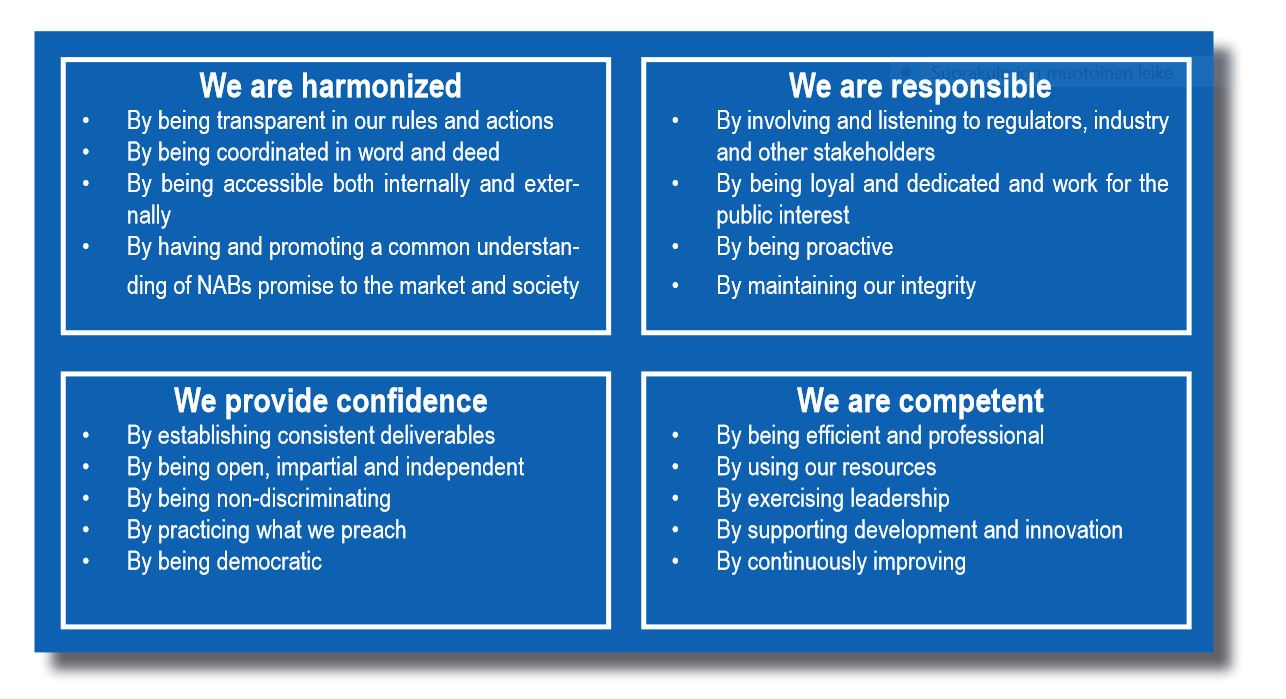 EA:n yleiskokouksen päätös
EA:n yleiskokouksessa 24.11.2021 hyväksyttiin EA:n uudet jäsenyysluokat

 Aiemmin jäsenyysluokkia oli kaksi
Täysjäsenet: EU-/EFTA-maiden tai potentiaalisten ehdokasvaltioiden (EU/EFTA-jäseneksi) akkreditointiorganisaatiot
Liitännäisjäsenet
EA:n uudet jäsenluokat
1.1.2022 alkaen EA:n jäsenyysluokkia on neljä: A, B, C ja D.

Jäsenyysluokissa on erilaiset oikeudet esimerkiksi äänestysoikeuksien osalta

Jatkossa on muun muassa Euroopan neuvoston jäsenvaltioiden akkreditointiorganisaatioiden mahdollista hakea EA:n jäseneksi.
EA:n uudet jäsenluokat
A luokassa ovat nykyiset täysjäsenet (paitsi UKAS (Iso-Britannian akkreditointiorganisaatio), joka siirtyi jäsenluokkaan B.)
UKASin siirtyminen B-luokkaan johtuu siitä, että UKAS
   ei täytä luokan A kriteereitä.

UKASin siirtyminen A-luokasta pois ei tarkoita UKASin akkreditointitoiminnan pätevyyden muuttumista

UKASin kohdalla on muistettava, että UKAS ei ole EU-
   asetuksen 765/2008 tarkoittama akkreditointiorganisaatio
					*****